Interesting Facts About Water
By Group 6
Water
-1 liter of used motor oil poured into the river or sewage system is able to contaminate one 

million liters of water.

-Loss of water from the body at the level of 10% is dangerous for your health, but 20% loss of 
water causes death.

-  The water content in various parts of the body:

Brain - 75%

Bone - 22%

Kidney- 83%

Muscles- 76%

Blood- 83%
Intresting places
The Challenger Deep in the Mariana Trench is the deepest point in the Earth's seabed with a 
depth of 10911 m below sea level. If we put the Mount Everest on the seabed in the 
Challenger Deep, it would take 2 kilometers of diving to reach the mountain's peak.
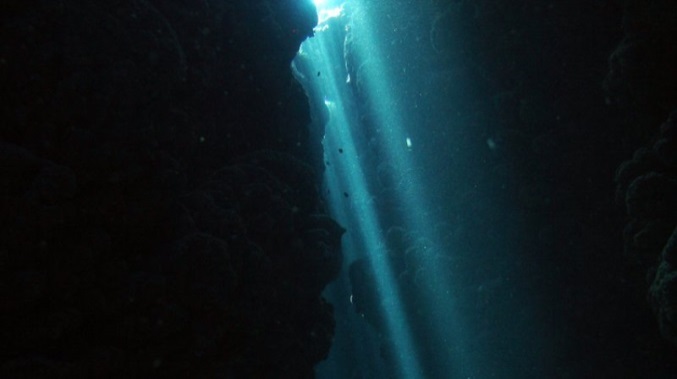 Weird Water
On the border between Jordan and Israel there is the Dead Sea which is in fact a huge lake. It
has high density so a person who cannot swim floats on its surface.
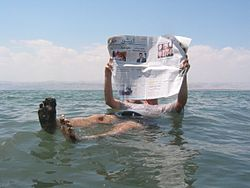